PB153OPERAČNÍ SYSTÉMYA JEJICH ROZHRANÍ
Principy výstavby OS
04
VNITŘNÍ STRUKTURA OS
Existuje řada přístupů a implementací
jedno velké monolitické jádro
modulární, hierarchický přístup
malé jádro a samostatné procesy
Struktura mnoha OS je poznamenána historií OS a původními záměry, které se mohou od současného stavu radikálně lišit
PB 153 OPERAČNÍ SYSTÉMY A JEJICH ROZHRANÍ
PŘÍKLAD: MS-DOS
application program
resident system program
MS-DOS device drivers
ROM BIOS device drivers
PB 153 OPERAČNÍ SYSTÉMY A JEJICH ROZHRANÍ
PŘÍKLAD MS-DOS (2)
Při programování pro OS MS-DOS využíváme služeb
spuštěných rezidentních programů
např. ovladač myši (poskytuje služby na INT 33h)
operačního systému
např. přístup k souborům (INT 21h)
BIOSu
např. nastavení grafického režimu (INT 10h)
přímo HW
např. přímo zápis do videopaměti pro zobrazení dat
PB 153 OPERAČNÍ SYSTÉMY A JEJICH ROZHRANÍ
PŘÍKLAD MS-DOS (3)
Změna fontů v textovém režimu (bez využití služeb BIOSu, OS, přímo HW)
asm cli;
outport(0x3c4,0x0402);
outport(0x3c4,0x0704);
outport(0x3ce,0x0204);
outport(0x3ce,0x0005);
outport(0x3ce,0x0406);
for(i=0;i<=254;i++)
{ for(j=0;j<=15;j++)
{p=MK_FP(0xa000,32*i+j);
*p=font[y]; y++; } }
outport(0x3c4,0x0302);
outport(0x3c4,0x0304);
outport(0x3ce,0x0004);
outport(0x3ce,0x1005);
outport(0x3ce,0x0e06);
asm sti;
PB 153 OPERAČNÍ SYSTÉMY A JEJICH ROZHRANÍ
PŘÍKLAD MS-DOS (4)
Hlavní cíl návrhu
maximální možná funkcionalita v co nejmenším prostoru
Výsledek
modulová architektura není aplikovaná
i když MS-DOS má jistou strukturu, jeho rozhraní a jednotlivé komponenty nejsou důsledně separovány a uspořádány
PB 153 OPERAČNÍ SYSTÉMY A JEJICH ROZHRANÍ
PŘÍKLAD UNIX
Také omezen hardwarem
vznik v polovině 70. let
OS Unix sestává ze 2 částí
systémové programy
jádro
vše, co se nachází pod rozhraním volání systému a nad fyzickým hardware
obstarává plnění funkcí z oblastí systému souborů, plánování CPU, správy paměti, …
vrstvová architektura sice existuje, ale hodně funkcí je na jedné úrovni
PB 153 OPERAČNÍ SYSTÉMY A JEJICH ROZHRANÍ
PŘÍKLAD UNIX (2)
(the users)
shells and commands
compilers and interpreters
system libraries
system-call interface to the kernel
signals terminal
handling
character I/O system
terminal drivers
file system
swapping block I/O
system
disk and tape drivers
CPU schelduling
page replacement
demand paging
virtual memory
kernel interface to the hardware
terminal controllers
device controllers
memory controllers
terminals
disks and tapes
physical memory
PB 153 OPERAČNÍ SYSTÉMY A JEJICH ROZHRANÍ
PŘÍKLAD: UNIX (3)
PB 153 OPERAČNÍ SYSTÉMY A JEJICH ROZHRANÍ
XENIX
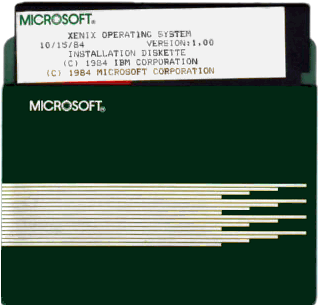 V roce 1979 koupil Microsoft licenci na  Unix verze 7 od AT&T.
V roce 1987 předal Microsft Xenix firmě SCO.
Koncem 80. let byl Xenix pravděpodobně nejrozšířenějším OS unixového typu podle počtu strojů, na kterých běžel
PB 153 OPERAČNÍ SYSTÉMY A JEJICH ROZHRANÍ
PŘÍKLAD OS/2
application
application
application
application-programming interface
API extension
subsystem
subsystem
subsystem
system
kernel
• memory management
• task dispatching
• device management
device driver
device driver
device driver
device driver
PB 153 OPERAČNÍ SYSTÉMY A JEJICH ROZHRANÍ
HIERARCHICKÁ VRSTVOVÁ ARCHITEKTURA
OS se dělí do jistého počtu vrstev (úrovní)
Každá vrstva je budována na funkcionalitě nižších vrstev 
Nejnižší vrstva (0) je hardware
Nejvyšší vrstva je uživatelské rozhraní
Pomocí principu modulů jsou vrstvy vybírány tak, aby každá používala funkcí (operací) a služeb pouze vrstvy n – 1
PB 153 OPERAČNÍ SYSTÉMY A JEJICH ROZHRANÍ
HIERARCHICKÁ ARCHITEKTURA
layer M
new
operations
hidden
operations
layer M - 1
existing
operations
PB 153 OPERAČNÍ SYSTÉMY A JEJICH ROZHRANÍ
HIERARCHICKÁ STRUKTURA
Řeší problém přílišné složitosti velkého systému
Provádí se dekompozice velkého problému na několik menších zvládnutelných problémů
Každá úroveň řeší konzistentní podmnožinu funkcí
Nižší vrstva nabízí vyšší vrstvě „primitivní“ funkce (služby)
Nižší vrstva nemůže požadovat provedení služeb vyšší vrstvy
Používají se přesně definovaná rozhraní
Jednu vrstvu lze uvnitř modifikovat, aniž to ovlivní ostatní vrstvy – princip modularity
PB 153 OPERAČNÍ SYSTÉMY A JEJICH ROZHRANÍ
HIERARCHICKÁ STRUKTURA
Výhodou je modularita OS
Nevýhodou je především vyšší režie a tím pomalejší vykonávání systémových volání
Protože efektivita hraje v jádře OS významnou roli je třeba volit kompromis
pouze omezený počet úrovní pokrývající vyšší funkcionalitu
příklad: první verze Windows NT měli hierarchickou strukturu s řadou vrstev, avšak pro zvýšení výkonu OS bylo ve verzi NT 4.0 rozhodnuto přesunout více funkcionality do jádra a sloučit některé vrstvy
PB 153 OPERAČNÍ SYSTÉMY A JEJICH ROZHRANÍ
PŘÍKLAD: LINUX
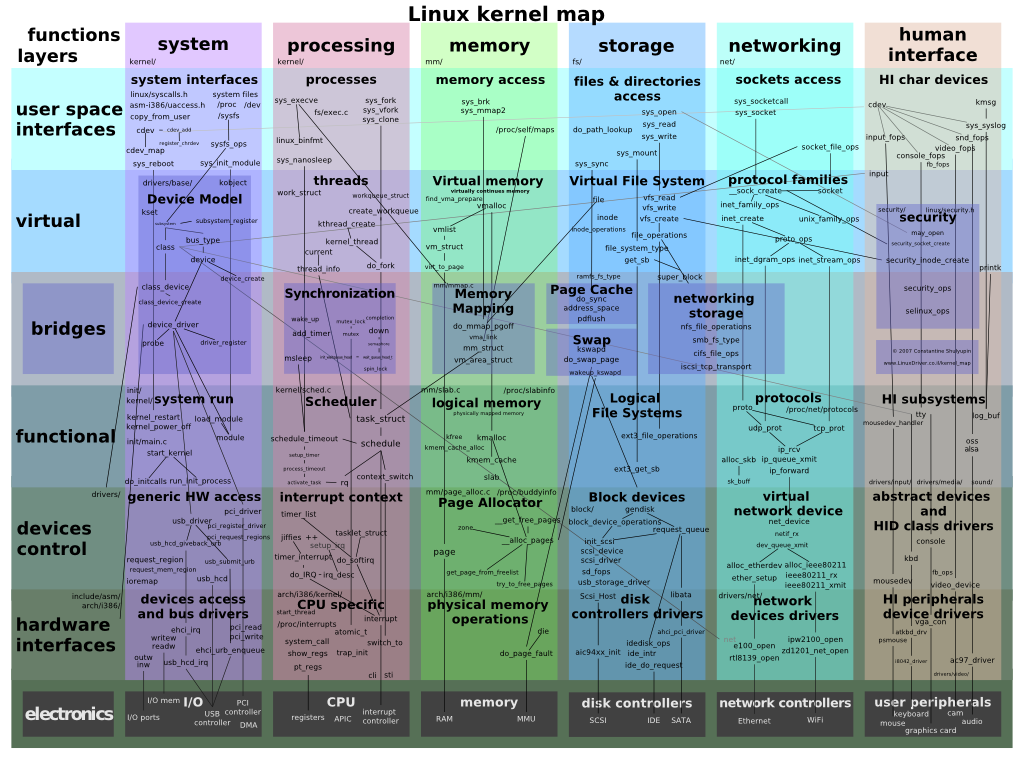 PB 153 OPERAČNÍ SYSTÉMY A JEJICH ROZHRANÍ
PROVÁDĚNÍ SLUŽEB V KLASICKÉM OS
Klasický OS (non-process kernel OS)
OS je prováděn jako samostatná entita v privilegovaném režimu
procesy – jen uživatelské programy
Služba se provádí jako součást jádra
Služba se provádí v rámci procesů
obecně lze celý OS provádět v kontextu uživatelského procesu
Leží v jeho adresovém prostoru
přerušení (volání služby OS) vyvolává implicitně pouze přepnutí režimu procesoru (z uživatelského do privilegovaného), ne změnu kontextu
k přepínání kontextu procesů dochází jen tehdy, je-li to nutné z hlediska plánování
pro volání procedur v rámci jádra se používá samostatný zásobník
program a data OS jsou ve sdíleném adresovém prostoru a sdílí je všechny uživatelské procesy
PB 153 OPERAČNÍ SYSTÉMY A JEJICH ROZHRANÍ
SLUŽBY V PROCESOVĚ KONSTRUOVANÉM OS
OS je souhrnem systémových procesů
Jádro tyto systémové procesy separuje, ale umožňuje jim synchronizaci a komunikaci
Snaha o provádění co nejmenší části kódu v privilegovaném režimu procesoru
V krajním případě je jádro pouze ústředna pro přepojování zpráv
Takové řešení OS je snadno implementovatelné na multiprocesorových systémech
Malé jádro - mikrojádro
PB 153 OPERAČNÍ SYSTÉMY A JEJICH ROZHRANÍ
STRUKTURA S MIKROJÁDREM
Microkernel System Structure
Malé jádro OS plnící pouze několik málo nezbytných funkcí
primitivní správa paměti (adresový prostor)
komunikace mezi procesy – Interprocess communication (IPC)
Většina funkcí z jádra se přesouvá do „uživatelské“ oblasti
ovladače HW zařízení, služby systému souborů, virtualizace paměti …
mezi uživatelskými procesy se komunikuje předáváním zpráv
PB 153 OPERAČNÍ SYSTÉMY A JEJICH ROZHRANÍ
STRUKTURA S MIKROJÁDREM (2)
Výhody mikrojádra
snadná přenositelnost OS, jádro je malé
vyšší spolehlivost (moduly mají jasné API a jsou snadněji testovatelné)
vyšší bezpečnost  (méně kódu OS běží v režimu jádra)
flexibilita (jednodušší modifikace, přidání, odebrání modulů)
všechny služby jsou poskytovány jednotně (výměnou zpráv)

Nevýhoda mikrojádra
zvýšená režie
volání služeb je nahrazeno výměnou zpráv mezi procesy
PB 153 OPERAČNÍ SYSTÉMY A JEJICH ROZHRANÍ
MIKROJÁDRO A MONOLITICKÉ JÁDRO
Monolithic Kernel based Operating System
Microkernel based Operating System
Application
System Call
user
mode
VFS
IPC, File System
Application
IPC
Unix Server
Device
Driver
File Server
Scheduler,  Virtual Memory
kernel
mode
Device Drivers, Dispatcher, …
Basic IPC. Virtual Memory, Schelduling
Hardware
Hardware
PB 153 OPERAČNÍ SYSTÉMY A JEJICH ROZHRANÍ
MACH
Klasickým příkladem OS s mikrojádrem je Mach vytvořený v 80. letech
Na přístupu Mach je založen např. Tru64 UNIX nebo realtimový OS QNX
Windows NT používají hybridní strukturu
jádro má vrstevnou strukturu a zajišťuje komunikaci aplikace se „servery“
pro jednotlivé typy aplikací (Win32, OS/2, POSIX) existují „servery“ běžící v uživatelském režimu
PB 153 OPERAČNÍ SYSTÉMY A JEJICH ROZHRANÍ
PŘÍKLAD: WINDOWS NT
WIN32
application
OS/2
application
POSIX
application
WIN32
server
OS/2
server
POSIX
server
kernel
PB 153 OPERAČNÍ SYSTÉMY A JEJICH ROZHRANÍ
PŘÍKLAD: WINDOWS NT (pokr.)
Další vývoj těchto subsystémů
OS/2 subsystém naposled ve Windows 2000
POSIX subsystém je v novějších Windows (ne variantách Home apod.) k dispozici ve formě „Subsystem for Unix-based Applications“ (SUA)
Win32 se nyní jmenuje Windows API
A zahrnuje také API na 64bitových systémech
PB 153 OPERAČNÍ SYSTÉMY A JEJICH ROZHRANÍ
LINUX: MODULARITA
Do linuxového jádra můžeme při běhu přidávat kód – moduly 
LKM – Loadable Kernel Module
Přesto je Linuxové jádro monolitické
Moduly běží stejně jako zbytek jádra v privilegovaném režimu
Jde o modularitu kódu jádra ne o modulární architekturu jádra (mikrojádro)
PB 153 OPERAČNÍ SYSTÉMY A JEJICH ROZHRANÍ
LINUX: MODULARITA
LKM umožňují:
Přidávat funkčnost za běhu
Např. připojení nového USB zařízení
Snižují paměťové nároky jádra
Nahráváme jen moduly, které potřebujeme
Oproti speciálně zkompilovanému jádru však mají vyšší režii
PB 153 OPERAČNÍ SYSTÉMY A JEJICH ROZHRANÍ
LINUX: MODULARITA
insmod, rmmod, lsmod, modinfo, depmod, modprobe
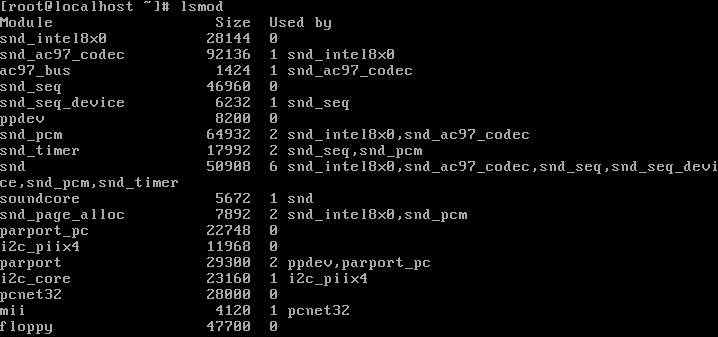 PB 153 OPERAČNÍ SYSTÉMY A JEJICH ROZHRANÍ
LINUX: MODULARITA
Linux moduly obvykle nepodepisuje
Ale všímá si licence …
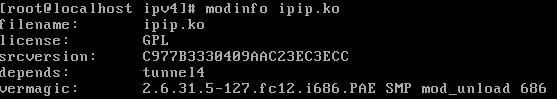 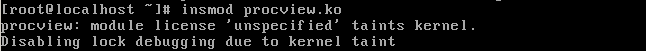 PB 153 OPERAČNÍ SYSTÉMY A JEJICH ROZHRANÍ
Podepisování modulů v Linuxu
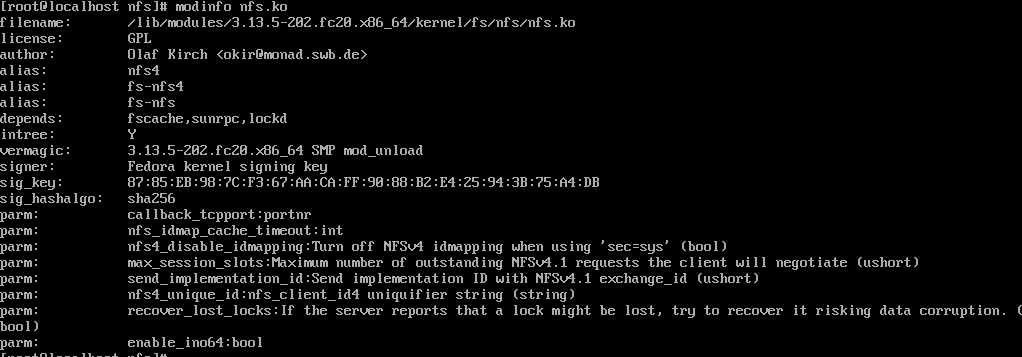 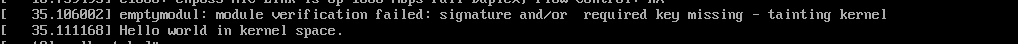 PB 153 OPERAČNÍ SYSTÉMY A JEJICH ROZHRANÍ
Podepisování modulů v Linuxu
Podepisování k dispozici od roku 2004
Ale nevyužíváno často a nebylo součástí standardního jádra do verze 3.7
Prosazuje RedHat (Fedora)
Aby umožnil tzv. Bezpečný Boot (Secure Boot)
2 základní režimy
PB 153 OPERAČNÍ SYSTÉMY A JEJICH ROZHRANÍ
LINUX: MODIFIKACE JÁDRA ZA BĚHU
/dev/kmem
Možnost přímo číst/měnit paměť jádra za běhu
Přístupné pouze pro administrátora, přesto nebezpečné
V řadě distribucí už /dev/kmem nenajdeme
LKM
Běží v privilegovaném režimu procesoru jako zbytek jádra
Možnost změny chování jádra
Rootkity
PB 153 OPERAČNÍ SYSTÉMY A JEJICH ROZHRANÍ
LINUX: TABULKA SYSTÉMOVÝCH VOLÁNÍ
Nejjednodušší způsob jak implementovat rootkit je modifikovat tabulku rutin obsluhujících systémová volání (sys_call_table) a navázat se na volání jako open, readdir, …
Snaha omezit možnost LKM modifikovat tabulku systémových volání
Dnes není tento symbol exportován a není tak možné ho v LKM přímo použít a získat tak ukazatel na tabulku
PB 153 OPERAČNÍ SYSTÉMY A JEJICH ROZHRANÍ
WINDOWS: MODULARITA
Do jádra Windows můžeme za běhu vkládat ovladače
Ty běží v privilegovaném režimu jádra
PB 153 OPERAČNÍ SYSTÉMY A JEJICH ROZHRANÍ
WINDOWS: MODULARITA (PŘ.)
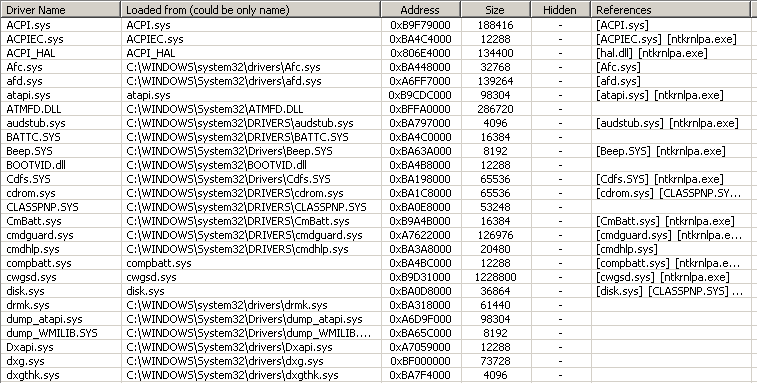 PB 153 OPERAČNÍ SYSTÉMY A JEJICH ROZHRANÍ
OVLADAČE VE WINDOWS XP
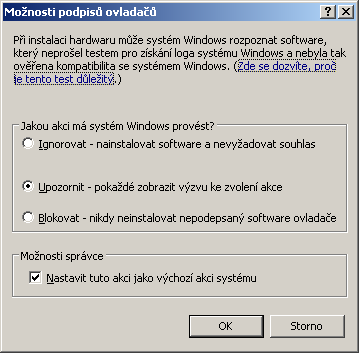 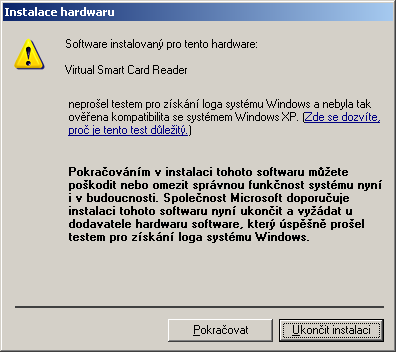 PB 153 OPERAČNÍ SYSTÉMY A JEJICH ROZHRANÍ
OVLADAČE A NOVĚJŠÍ WINDOWS
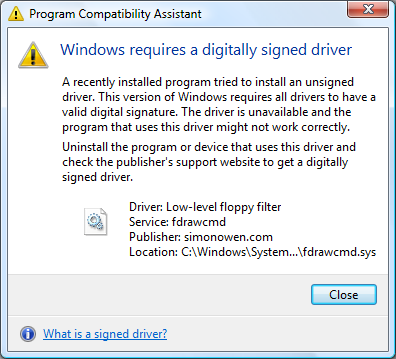 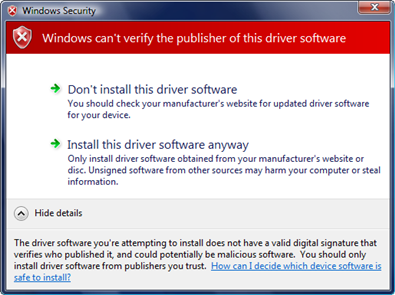 PB 153 OPERAČNÍ SYSTÉMY A JEJICH ROZHRANÍ
PODPISY VYŽADOVÁNY U 64BITOVÝCH SYSTÉMŮ
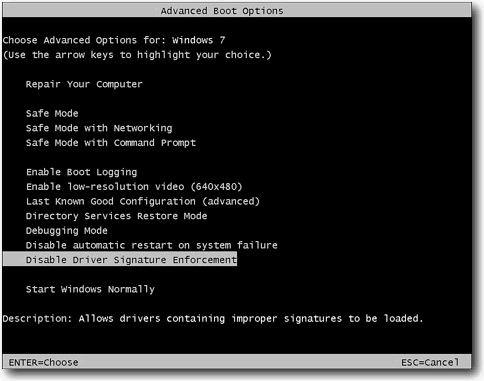 PB 153 OPERAČNÍ SYSTÉMY A JEJICH ROZHRANÍ
PODPISY OVLADAČŮ
U Windows nejde při podepisování o čistotu jádra či licence
Jde především o
Spolehlivost systému – tj. kvalitu kódu běžícího v privilegovaném režimu
A s tím související bezpečnost jádra/systému
DRM (!)
User mode drivers – snaha snížit množství kódu běžící přímo v jádře
PB 153 OPERAČNÍ SYSTÉMY A JEJICH ROZHRANÍ
IMPLEMENTACE SYSTÉMU
Tradičně býval OS napsaný v symbolickém strojovém jazyku (assembleru)
OS se stále častěji píší v běžných programovacích jazycích vysoké úrovně (obvykle C/C++)
lze naprogramovat rychleji
výsledek je kompaktnější
OS je srozumitelnější a lze ho snadněji ladit
je snadněji přenositelný na jinou architekturu
PB 153 OPERAČNÍ SYSTÉMY A JEJICH ROZHRANÍ
SYSTEM GENERATION (SYSGEN)
Operační systém je navržen tak, aby mohl běžet na jisté třídě architektur / sestav počítače
OS musí být konfigurovatelný na konkrétní sestavu
Program SYSGEN
Získává informace týkající se konkrétní konfigurace konkrétního hardwarového systému
Bootování
Spuštění činnosti počítače zavedením jádra a předáním řízení na vstupní bod jádra pro spuštění činnosti
Bootstrap program
Program uchovávaný v ROM, který je schopný naleznout jádro, zavést ho do paměti a spustit jeho provedení
PB 153 OPERAČNÍ SYSTÉMY A JEJICH ROZHRANÍ
BOOTOVÁNÍ IBM PC
Řídí BIOS
provede se inicializace HW komponent
na základě uložené konfigurace zjistíme z kterého zařízení se má OS zavést
v případě pevného disku se spustí kód uložený v Master Boot Recordu (MBR)
tento kód například zjistí, která partition je aktivní a spustí boot sektor této partition. Kód uložený v boot sektoru načte soubory s jádrem OS do paměti
nebo např. LILO/Grub umožní interaktivně vybrat který OS bude zaveden (bootsektor které partition se má spustit?; kde je soubor s jádrem OS?)
tento kód může být delší než je délka MBR, musí pak být uložen v jiné oblasti disku
PB 153 OPERAČNÍ SYSTÉMY A JEJICH ROZHRANÍ
PŘÍKLAD: BOOTOVÁNÍ LINUXU (IBM PC)
BIOS kontroluje HW
Z vybraného zařízení se získá a spustí zavaděč („boot loader“)
Např. se z pevného disku přečte prvních 512 bajtů (tzv. MBR) a spustí se tento „kód“ (fáze 1).
PB 153 OPERAČNÍ SYSTÉMY A JEJICH ROZHRANÍ
HLAVNÍ ZAVÁDĚCÍ ZÁZNAM
PB 153 OPERAČNÍ SYSTÉMY A JEJICH ROZHRANÍ
PŘÍKLAD: BOOTOVÁNÍ LINUXU (IBM PC) - POKRAČOVÁNÍ
Spuštění zavadeče
Ve volitelné fázi 1.5 se zavede kód pro přístup k disku (BIOS nemusí plně umět).
Ve fázi 2 se zavede zbytek kódu zavaděče.
Výběr OS a parametrů
GRUB je schopen pracovat s ext2, ext3, ext4 souborovými systémy
LILO souborové systémy nezná a pracuje s přímými adresami souborů na disku
PB 153 OPERAČNÍ SYSTÉMY A JEJICH ROZHRANÍ
VÝBĚR OS - GRUB
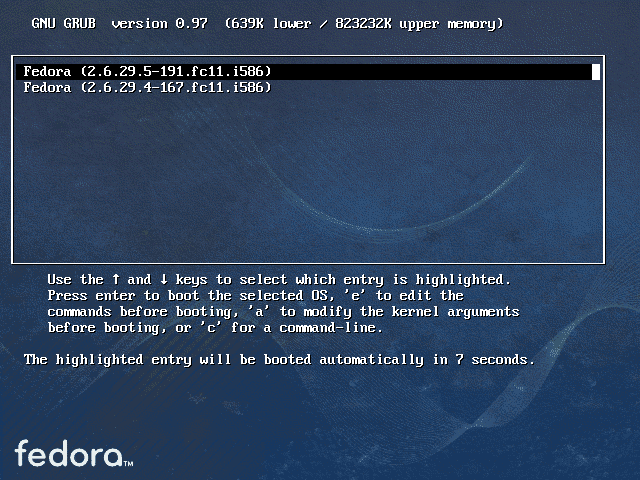 PB 153 OPERAČNÍ SYSTÉMY A JEJICH ROZHRANÍ
BOOTOVANÍ LINUXU (IBM PC)
Spuštění jádra
Z disku je přečten obraz jádra 
Tento obraz se dekomprimuje
Provede se základní inicializace (např. tabulka stránek paměti)
Spustí se jádro (volá se funkce start_kernel())
Jádro
Nastaví systém (ovladače přerušení, inicializace zařízení a ovladačů zařízení) a spustí plánovač.
Vytvoří proces Init (číslo procesu 1) – např. /sbin/init
PB 153 OPERAČNÍ SYSTÉMY A JEJICH ROZHRANÍ
GPT
MBR je limitován velikostí disku 2TB
32 bitů pro počet sektorů x 512 bitů na sektor
Intel vyvinul nový standard GUID partition table
GPT
Redundance: tabulka na začátku a konci disku
Chránící MBR položka (oddíl EEh přes celý disk)
Minimálně 128 položek pro oddíly
Podporováno na většině dnešních OS
GPT nepodporuje Win XP (32 + 64 bit) a Win Server 2003 (32 bit)
PB 153 OPERAČNÍ SYSTÉMY A JEJICH ROZHRANÍ
GUID jednotlivých oddílů
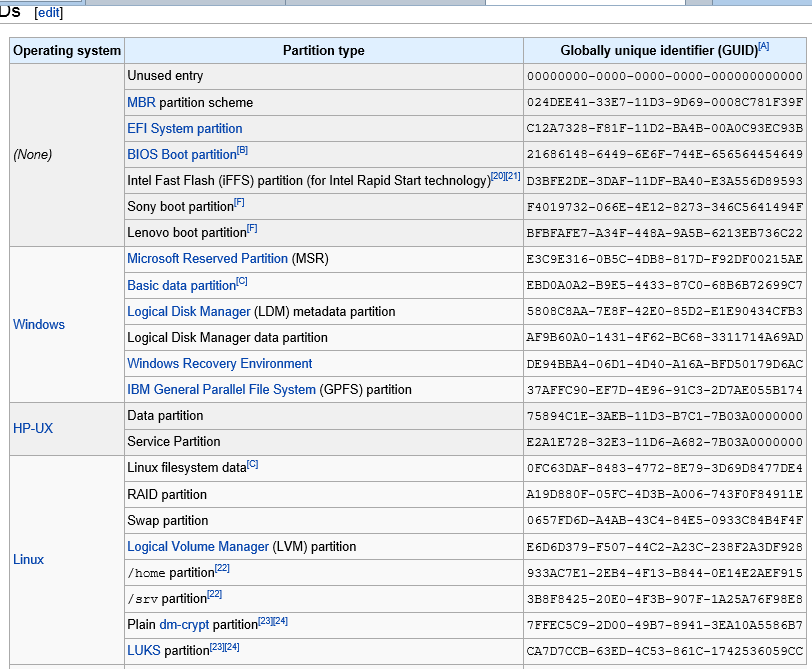 Zdroj:
Wikipedia (GPT)
PB 153 OPERAČNÍ SYSTÉMY A JEJICH ROZHRANÍ
Bezpečný boot (secure boot)
Snaha o bezpečné zavedení OS
Ochrana samotného zavedení OS
Prevence rootkitu (bootkitu)
Součást tzv. bezpečného bootu
Bezpečnost i dalších komponent (už. programů)
Secure Boot is a technology where the system firmware checks that the system boot loader is signed with a cryptographic key authorized by a database contained in the firmware. With adequate signature verification in the next-stage boot loader(s), kernel, and, potentially, user space, it is possible to prevent the execution of unsigned code.

Zdroj: Fedora 18. UEFI Secure Boot Guide
PB 153 OPERAČNÍ SYSTÉMY A JEJICH ROZHRANÍ
Bezpečný boot ve Windows 8
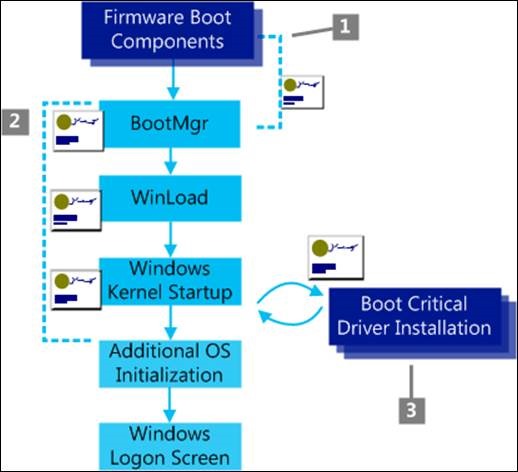 Zdroj: MSDN
PB 153 OPERAČNÍ SYSTÉMY A JEJICH ROZHRANÍ
Bezpečný boot ve Fedora Linux (18+)
Postupné zavádění komponent
Shim, Grub, jádro, moduly jádra
Shim: This is signed by the UEFI signing service. We do not have control over this key. The shim contains the Fedora Boot CA public key.
GRUB: This is signed by the "Fedora Boot Signer" key, which chains off the Fedora Boot CA key. GRUB doesn't contain any keys, it calls into shim for its verification.
Kernel: This is also signed by the Fedora Boot Signer. The kernel contains the public key used to sign kernel modules.
Kernel Modules: These are signed with a private key generated during build. This key is not saved, a new key is used with each kernel build.

Zdroj: Fedora 18. UEFI Secure Boot Guide
PB 153 OPERAČNÍ SYSTÉMY A JEJICH ROZHRANÍ
Bezpečný boot – boj proti malware?
LINUX VENDOR Red Hat will pay Verisign to sign Fedora 18 so it can work with Microsoft's UEFI Secure Boot.

Microsoft has ordered all PC makers shipping Windows 8 PCs to have its UEFI Secure Boot feature enabled, which poses a significant hurdle for users should they want to install a different operating system. Now the Red Hat sponsored Fedora project has said it intends to pay Verisign $99 to sign its software.
Microsoft's intention with UEFI Secure Boot is to only allow trusted software to interact with PC hardware, including bootloaders and drivers. However many observers have pointed out that the company can also use this requirement to make it extremely difficult for users to install alternative operating systems. 
…

While Verisign will be receiving $99 from Fedora and presumably the Ubuntu project and other Linux distributions, it is Microsoft that is the real winner, so far, since it is clear that UEFI Secure Boot will hurt not just Linux distributions but any operating systems that don't have the resources to sign everything to meet Microsoft's unilaterally imposed security regime.

Zdroj: http://www.theinquirer.net/inquirer/news/2181774/red-hat-pay-verisign-sign-fedora-microsofts-uefi-secure-boot
PB 153 OPERAČNÍ SYSTÉMY A JEJICH ROZHRANÍ
PB 153 OPERAČNÍ SYSTÉMY A JEJICH ROZHRANÍ